SALVETE!
Latein lernen – Eine Welt entdecken
Ist Latein eine Sprache für dich ?
Sehr geehrte Eltern, Liebe Schülerinnen und Schüler!
Um zu entscheiden, ob im Differenzierungsbereich der Jahrgangsstufe 8 Latein als 3. Fremdsprache gewählt werden soll, gibt hier die Fachschaft Latein einige Informationen zur Besonderheit der Sprache, des Spracherwerbs, zu möglichen Inhalten des Unterrichts und zum Nutzen der lateinischen Sprache in der heutigen Zeit.
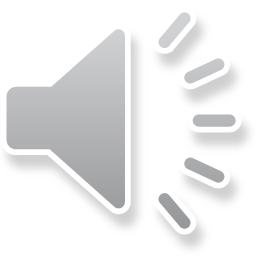 Mit Latein die antike Welt entdecken
Latein ist eine Entdeckungsreise in die antike Welt der Römer! Die Konfrontation mit einer fremden, längst vergangenen Kultur eröffnet Chancen, de Gegenwart zu reflektieren. Viele Wurzeln der römischen Antike sind auch heute noch lebendig: die Römer haben Grundsteine in der Architektur, Literatur und Philosophie gelegt. Selbst unser heutiger Kalender basiert auf ihrem Wissen. Überall in Europa sind Überreste der antiken Kultur zu sehen. Deshalb schauen wir uns in den Klassen 7 – 10 Zeugnisse aus der Römerzeit in Deutschland an, in der Oberstufe findet regelmäßig eine Fahrt nach Italien (z.B. Rom oder Pompeji) statt.
Kritischer Dialog mit der Antike
Latein zeigt den Weg zu den europäischen Wurzeln auf
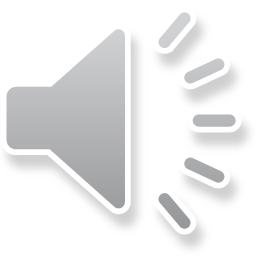 Zeitreise zu berühmten Ereignissen und Figuren
Romulus und Remus – der Mythos von  Rom
Deutsch neu entdecken – viele Wörter stammen aus dem Lateinischen
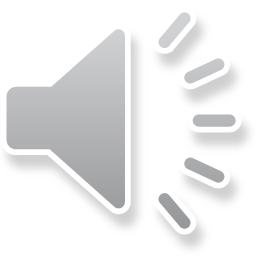 Latein und Deutsch treffen sich!
Münze
Kette
Mauer
Kammer
Schule
Keller
Anker
Rettich
Küche
Wein
Kirsche
Fenster
Straße
März
Tafel
Markt
Ein Vergleich dieser deutschen Worte mit den lateinischen Worten der folgenden Folie zeigt die Ähnlichkeiten
moneta
catena
murus
camera
schola
cella
ancora
radix
coquina
vinum
cerasus
fenestra
via strata
Mars
tabula
mercatus
Moderne Fremdsprachen entdecken
Latein im Englischen
Latein in anderen Sprachen
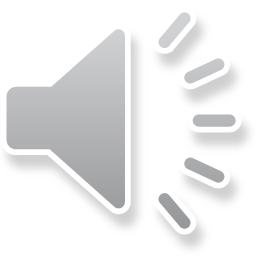 Englisch mit Latein unterstützen
Weitere Beispiele
WOZU Latein lernen? (I)
Muttersprachen-Kompetenz:
Fremd- und Lehnwörter im Deutschen
besseres Verständnis der deutschen Sprache
Förderung des Ausdrucksvermögens im Deutschen
besseres Textverständnis
Sicherheit im Umgang mit grammatikalischen Fachausdrücken
WOZU Latein lernen? (II)
Fremdsprachen-Kompetenz
Lehnwörter im Englischen 
Grundlage des Wortschatzes der romanischen Sprachen => leichteres Erlernen weiterer Fremdsprachen.
Aneignung grammatischer Systemstrukturen für ein besseres Verständnis von Sprachgrammatik allgemein (gut für Deutsch und Englisch)
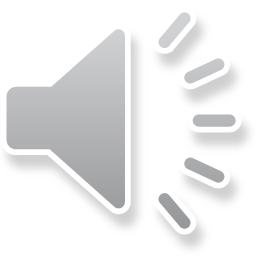 Beispiele zu: Latein als Grundlage des Wortschatzes in den romanischen Sprachen
Latein: pons, pontis
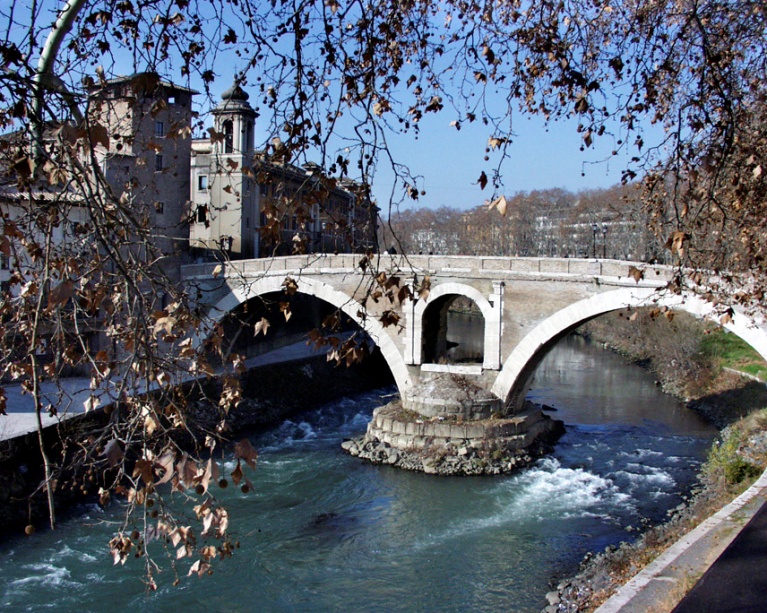 Französisch: pont
Italienisch: ponte
Spanisch: puente
Portugiesisch: ponte
Rumänisch: pod
Rätoromanisch: punt
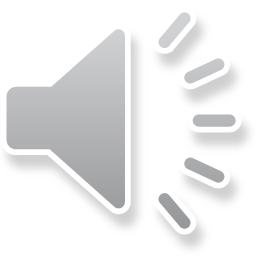 Beispiele zu: Latein als Grundlage des Wortschatzes in den romanischen Sprachen
Latein: cantare
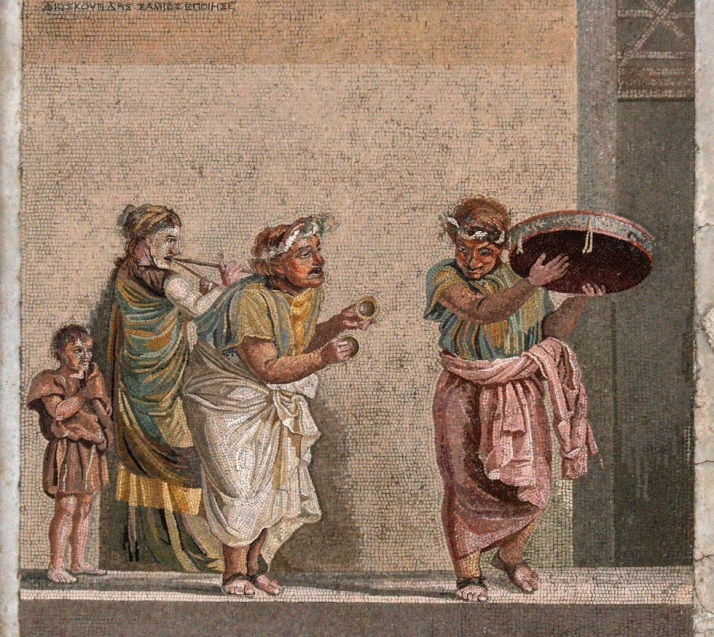 Italienisch: cantare
Französisch: chanter
Spanisch: cantar
Portugiesisch: cantar
Rumänisch: cânta
Rätoromanisch: chantar
WOZU Latein lernen? (III)
Wissenschaftskompetenz
zahlreiche Fachausdrücke kommen aus dem Lateinischen
Latein trainiert das Erkennen von Strukturen 
Latein trainiert analytisches und problemlösendes Denken
Latein trainiert sorgfältiges und regelmäßiges Lernen
 
=> Man lernt Lernen!
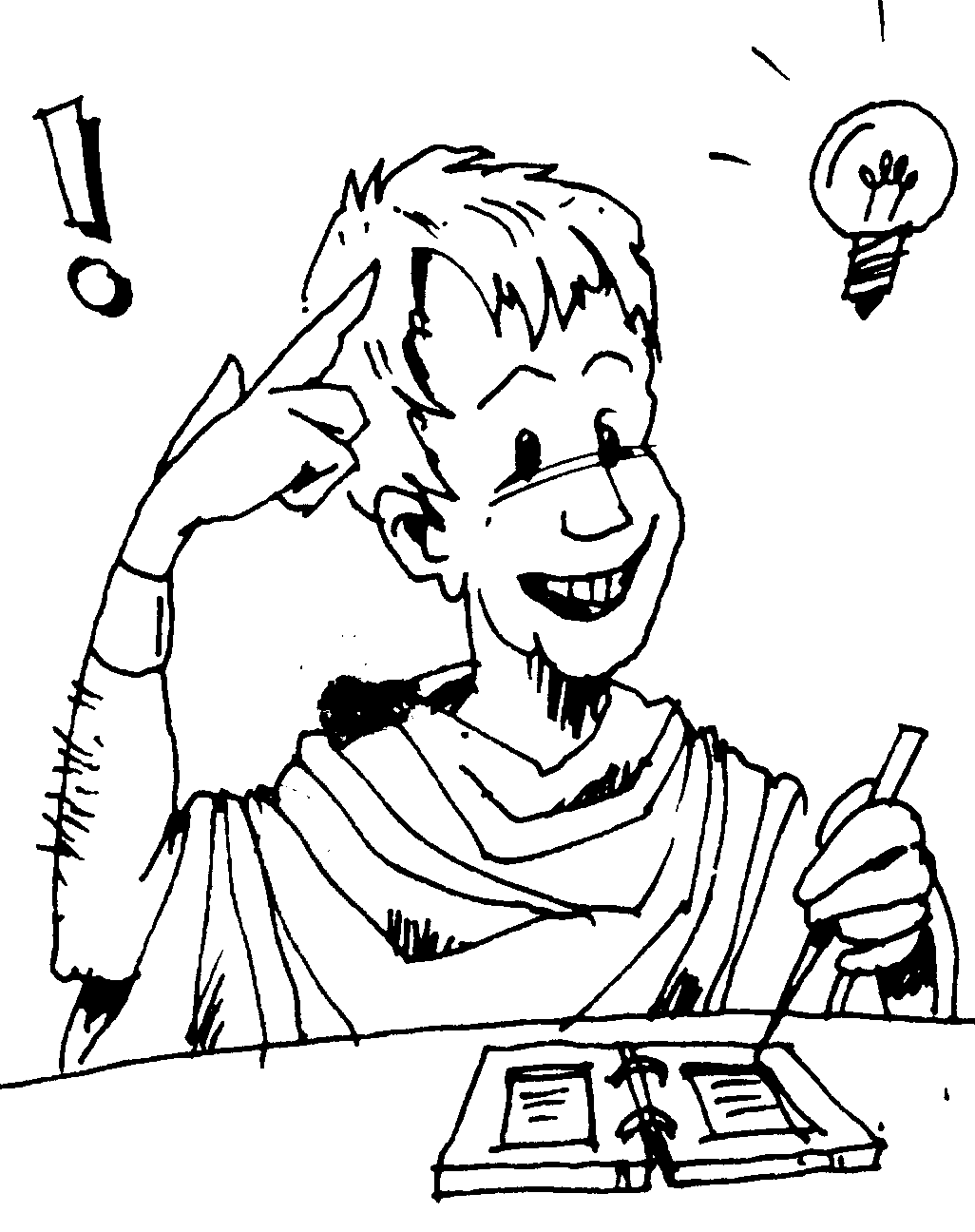 WOZU Latein lernen? (IV)
Voraussetzung für das Studium
Das Latinum (oder das kleine Latinum) ist Voraussetzung für manche Universitäten und Studiengänge in Sprachen, Philosophie, Geschichte, Kunstgeschichte, etc.
Es ist eine wertvolle Hilfe für weitere Studienfächer (z.B. Medizin, Jura)
generell: es trainiert Durchhaltevermögen, übt interdisziplinäres Arbeiten
=> für jedes Studium von Vorteil
Latein am KGH bietet:Fahrten z.B. nach Rom
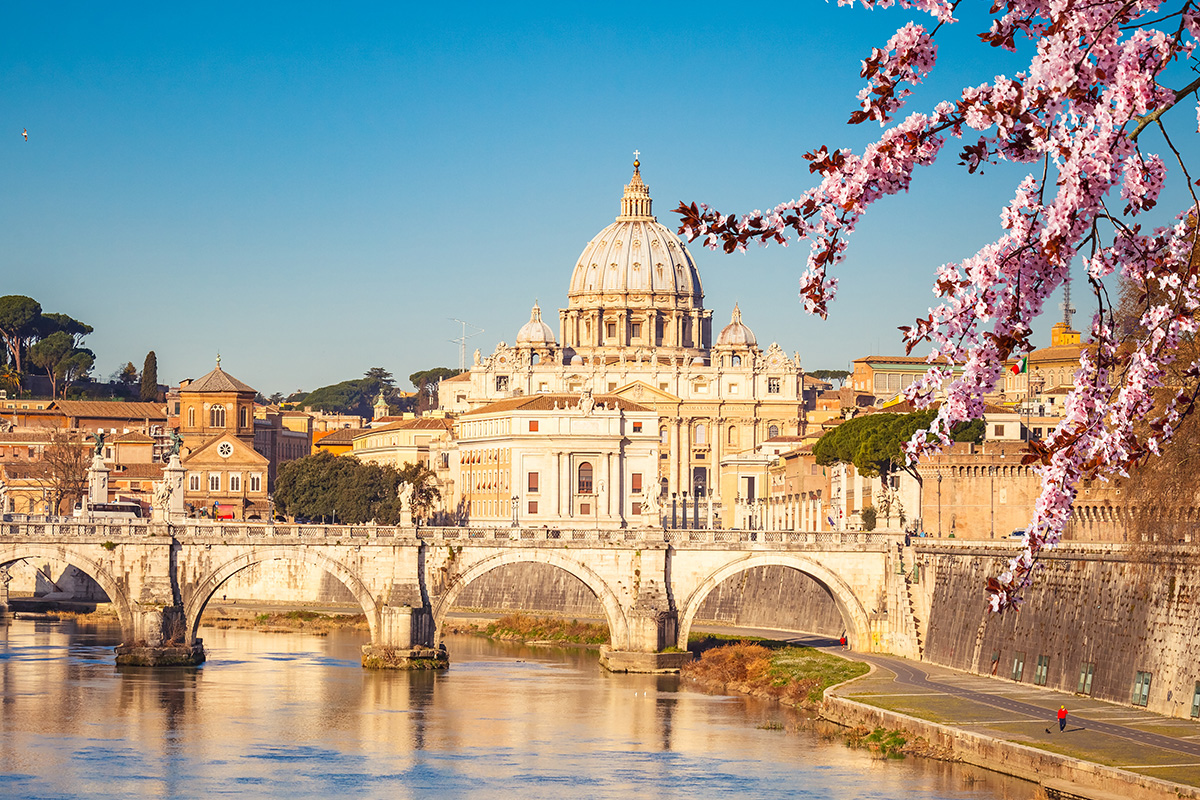 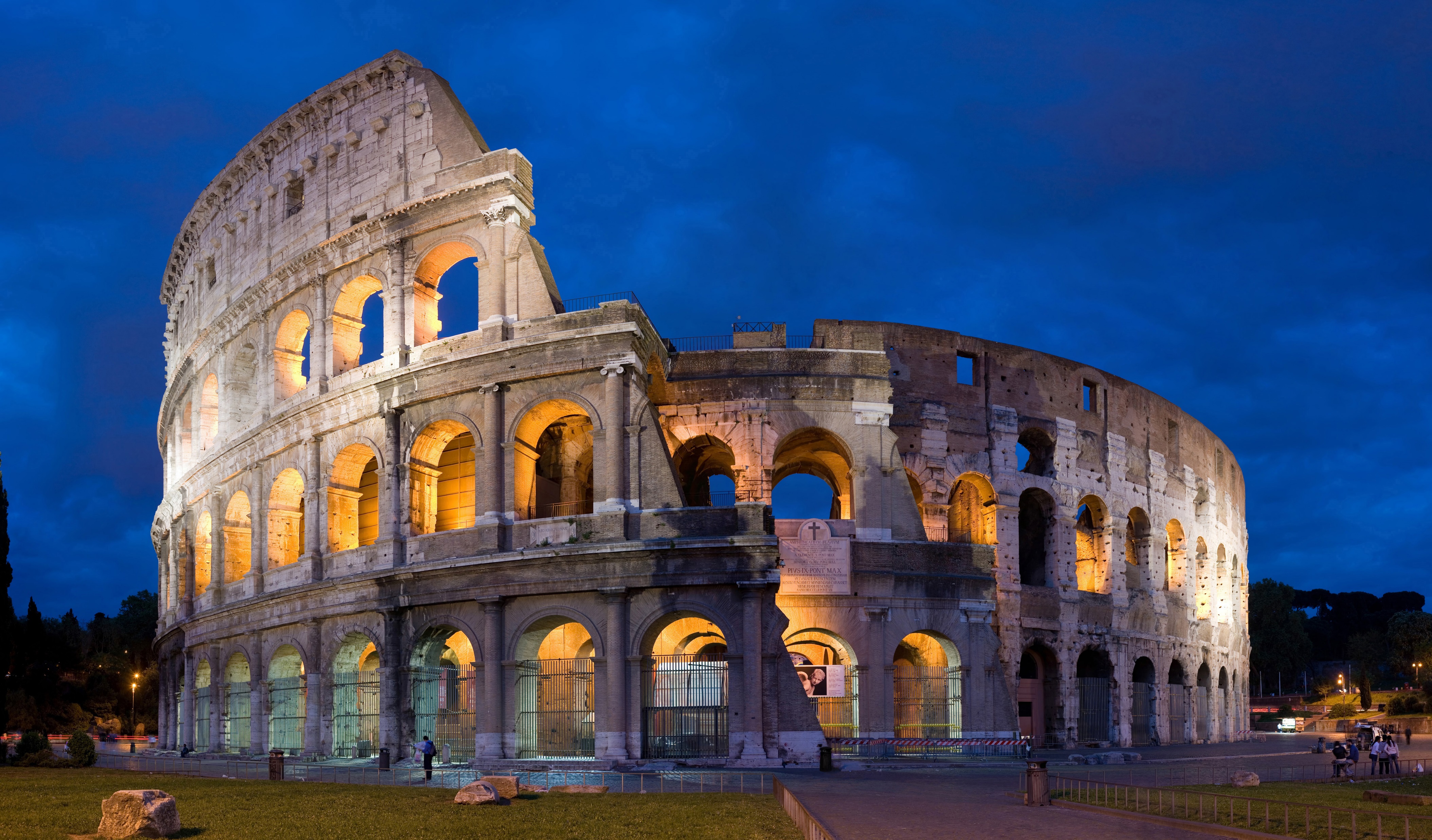 …Xanten oder Köln
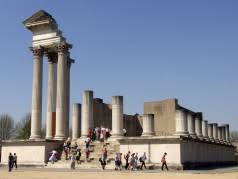 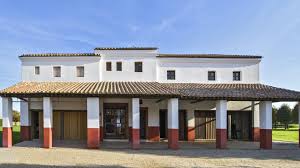 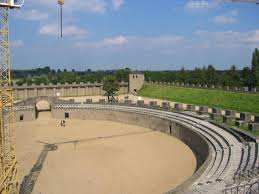 Latein bietet…
… aber auch erleichternde Vorteile:
mögliche Schwierigkeiten…
Vokabeln werden nur in eine „Richtung“ gelernt (Latein-Deutsch)
Unterrichtssprache Deutsch
Gründliche Basisschulung in der Grammatik
Gute sprachliche Unterstützung für Deutsch und Englisch
Andere romanische Fremdsprachen können leichter erlernt werden
Das Latinum am Ende der Q1
Latein wird kaum gesprochen=> Lernen über Gespräche entfällt
Komplexe Struktur=> mehr analytische Denkleistung nötig
Zum Abschluss ein lateinisches Sprichwort von Seneca, fast 2000 Jahre alt, aber immer noch aktuell:
Non scholae, sed vitae discimus!
Nicht für die Schule sondern für das Leben lernen wir!!!